Unsung Heroes of Conversion
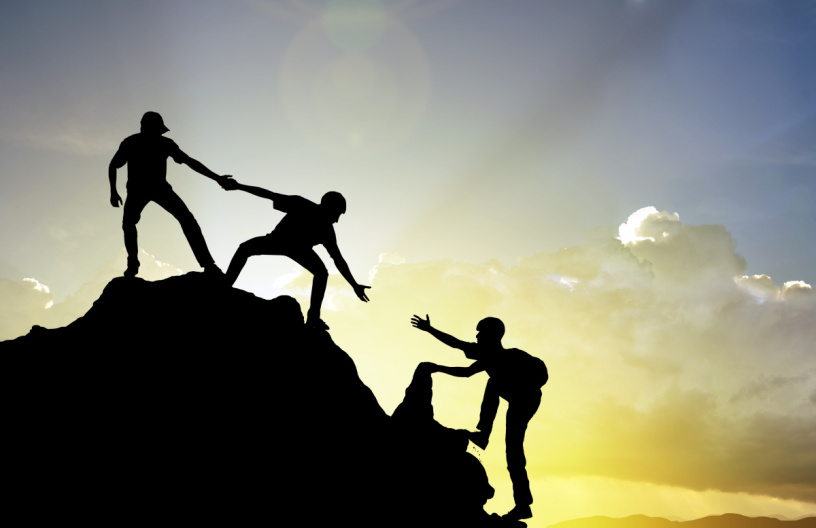 2 Kings 5
“unsung hero”
“a person who makes a substantive yet unrecognized contribution.”
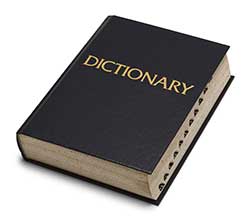 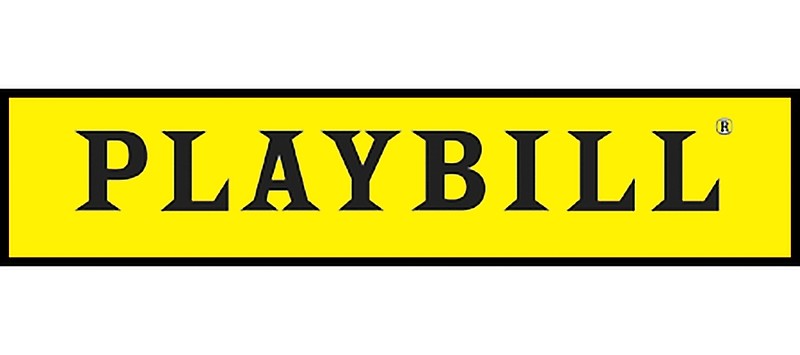 Main Characters
 Naaman 
 The Kings
 Elisha the Prophet
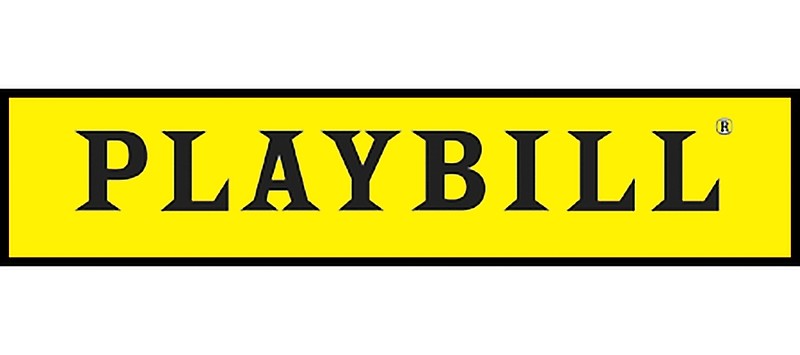 Minor Characters
The Servant Girl (vs. 2-5) 
 If not for her intervention, Naaman would not have been healed. 
Elisha’s Messenger (v. 10)
 If not for his faithful service, Naaman would not have been healed. 
Naaman’s Servants (vs. 13-14)
 If not for their calm reasoning, Naaman would not have been healed.
You and I can be the “Unsung Heroes of Conversion”
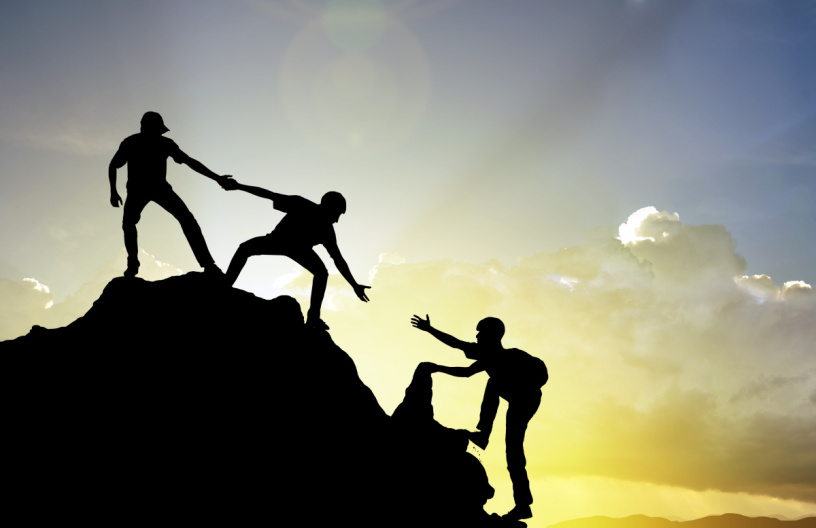